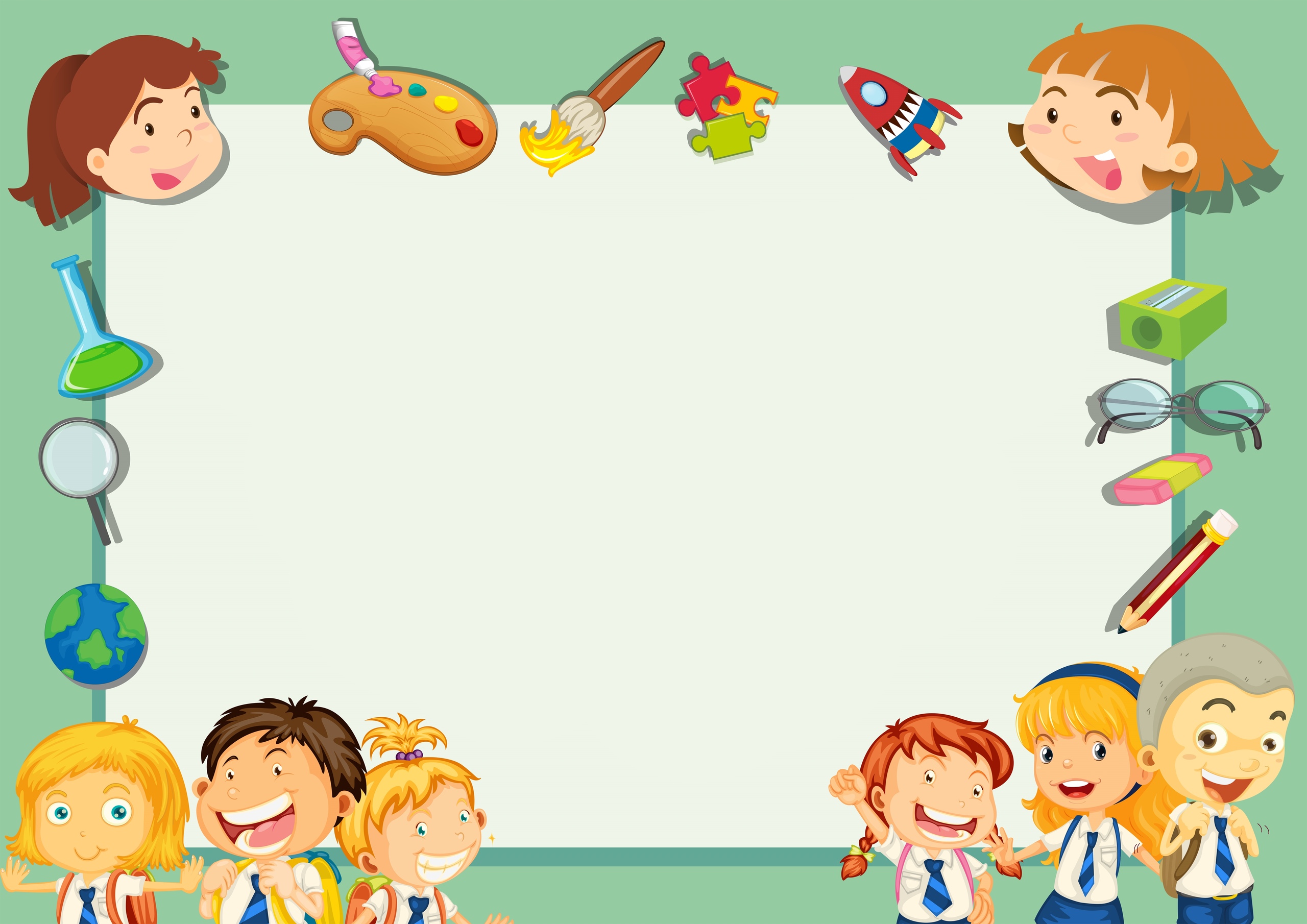 Отряд детской организации «Лидер во мне!»
«Айкьюша»
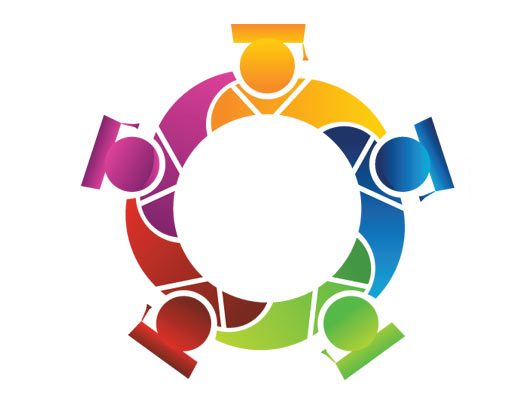 Наш девиз: «Хочу все знать»
Ум везде свой испытать
Знаний много получать
И успешно применять!
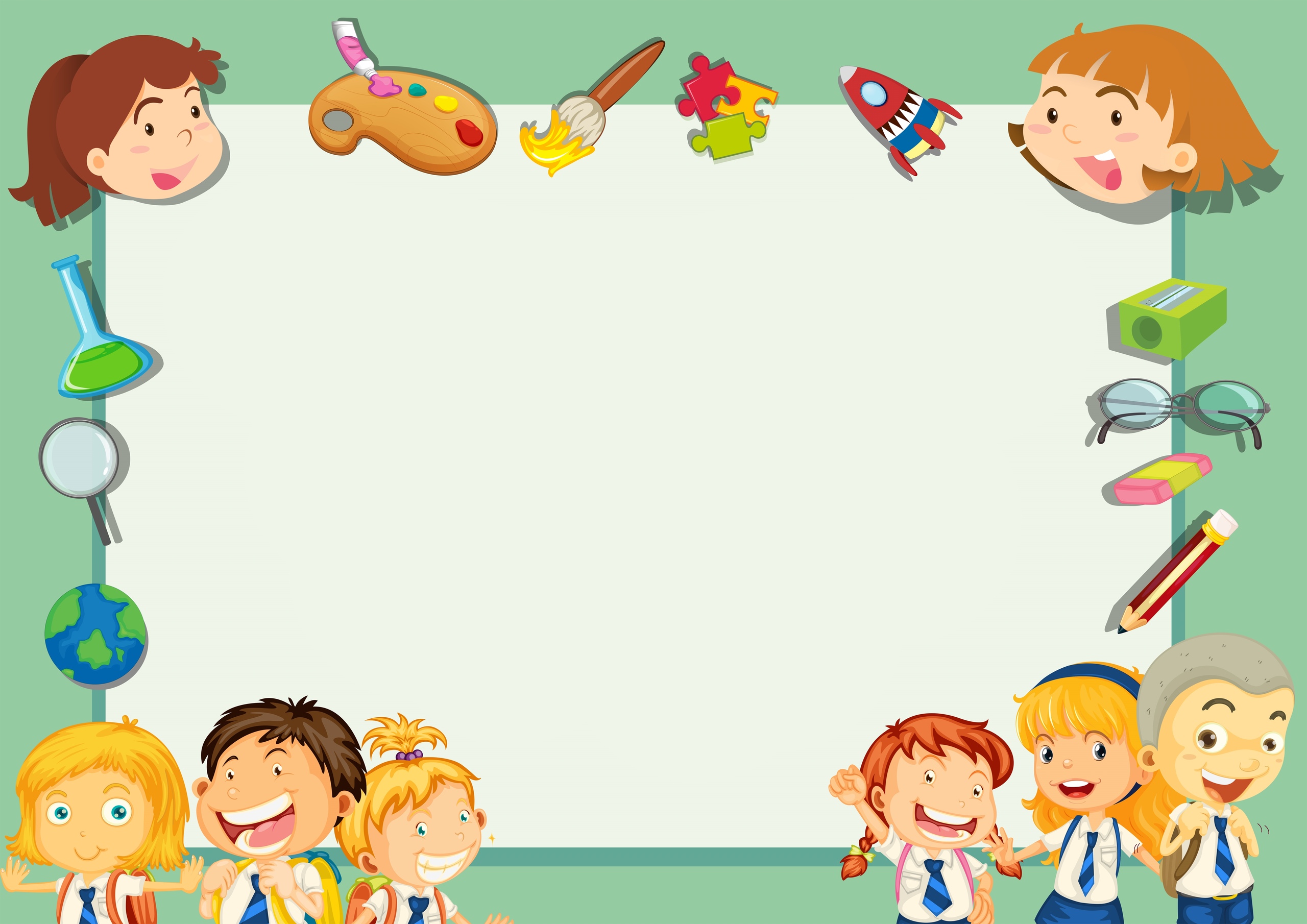 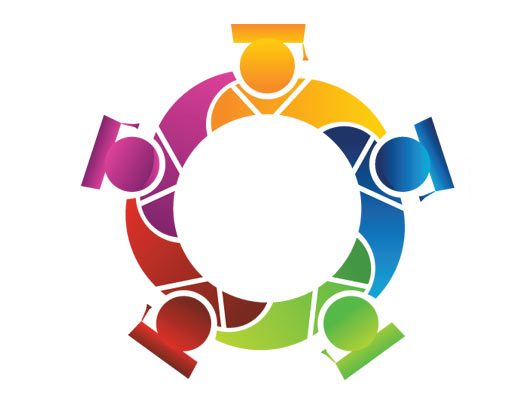 Цель:
Формирование аналитического и критического мышления, самооценки, навыков работы в группе.
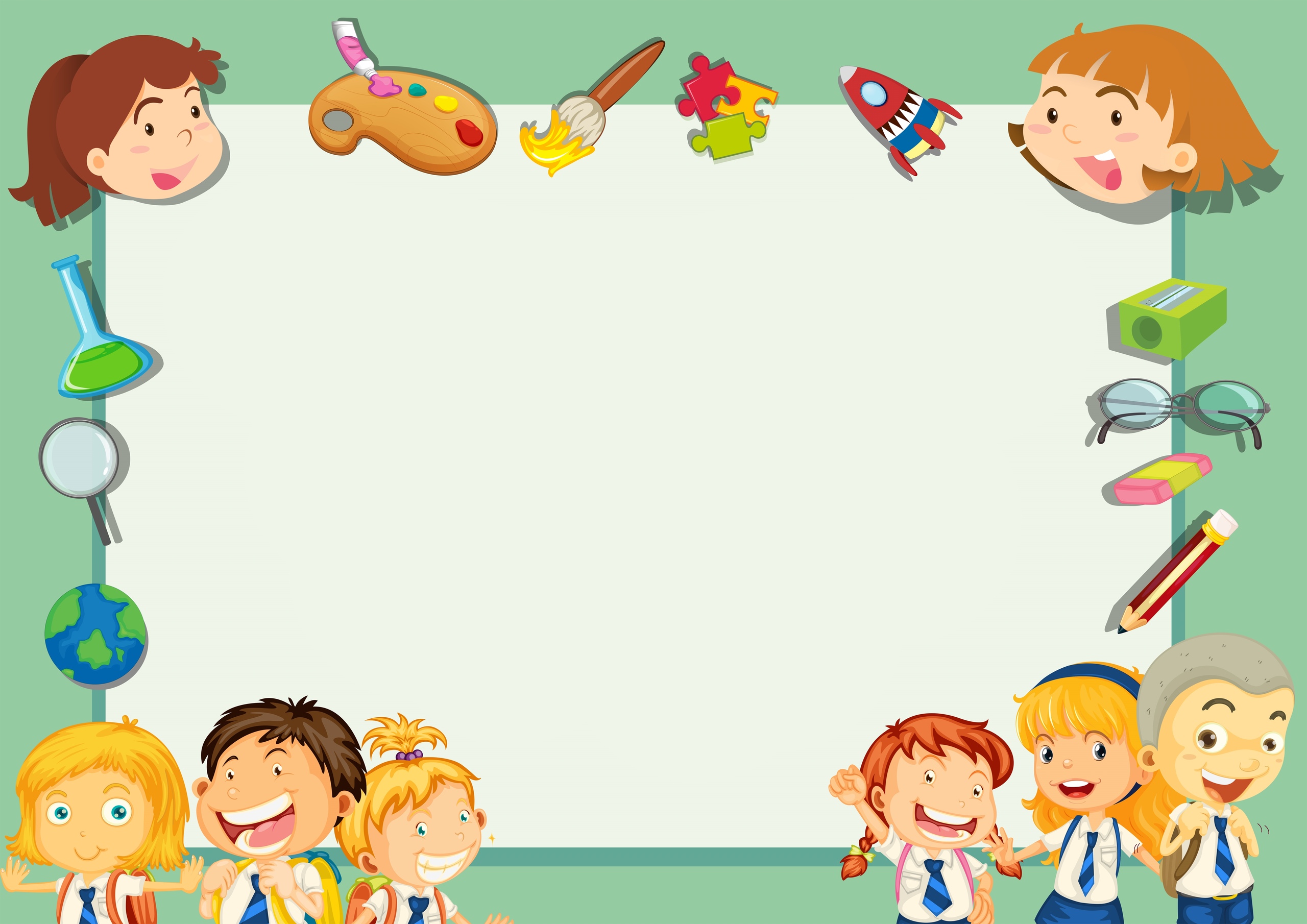 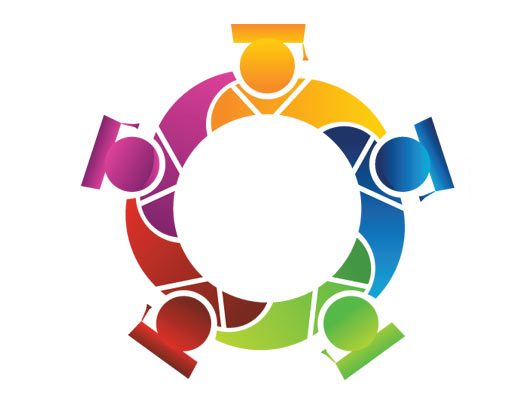 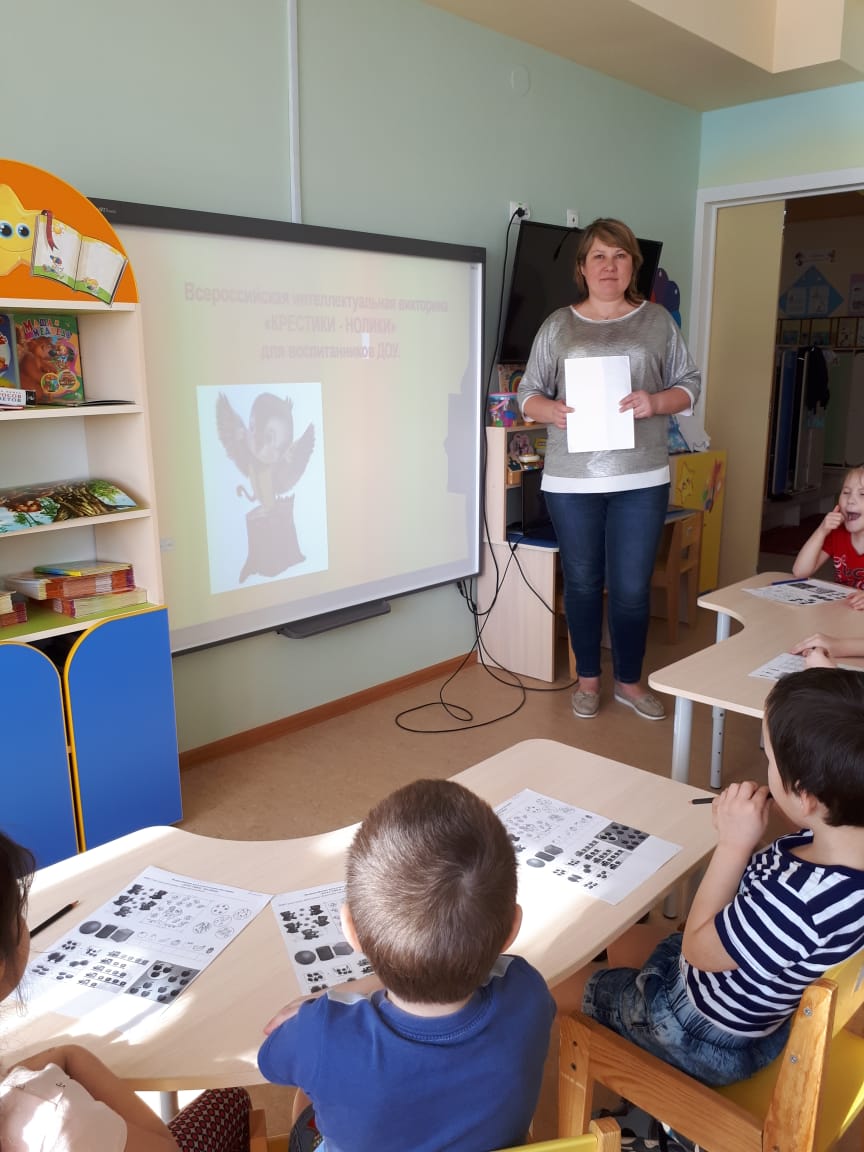 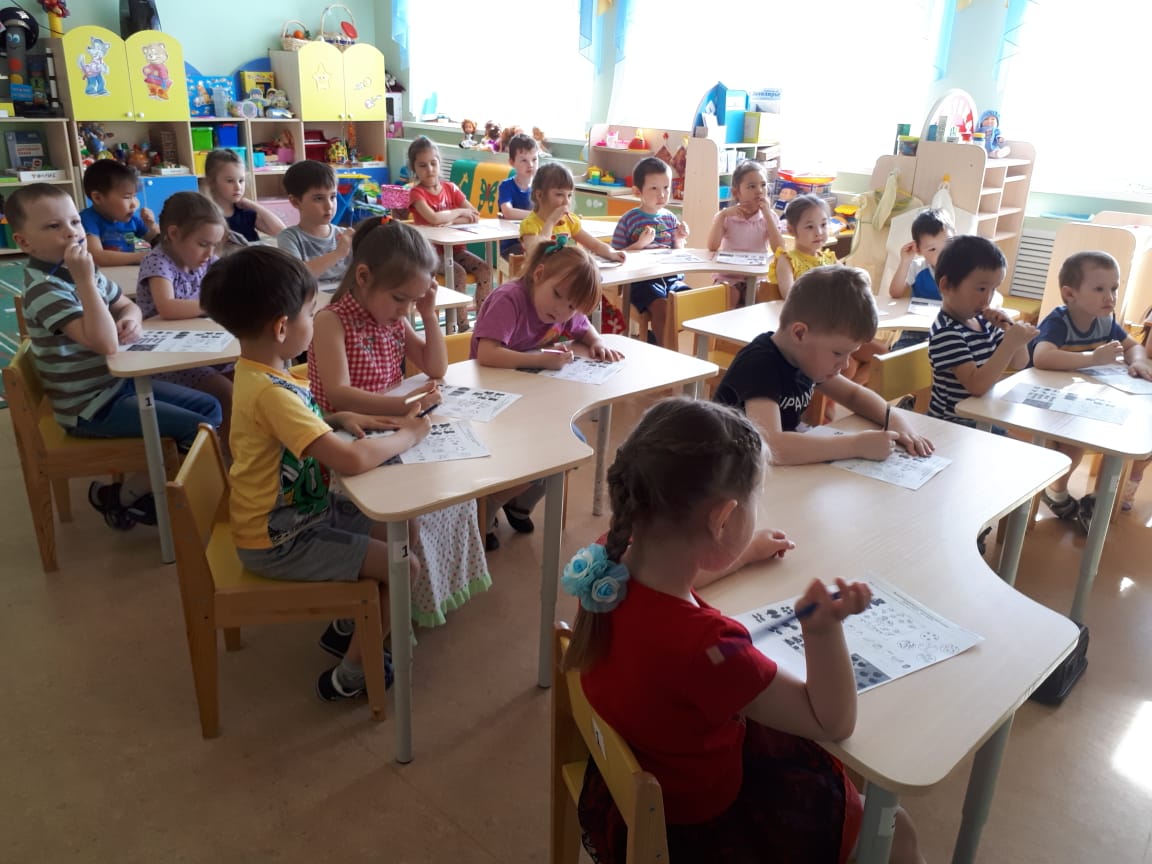 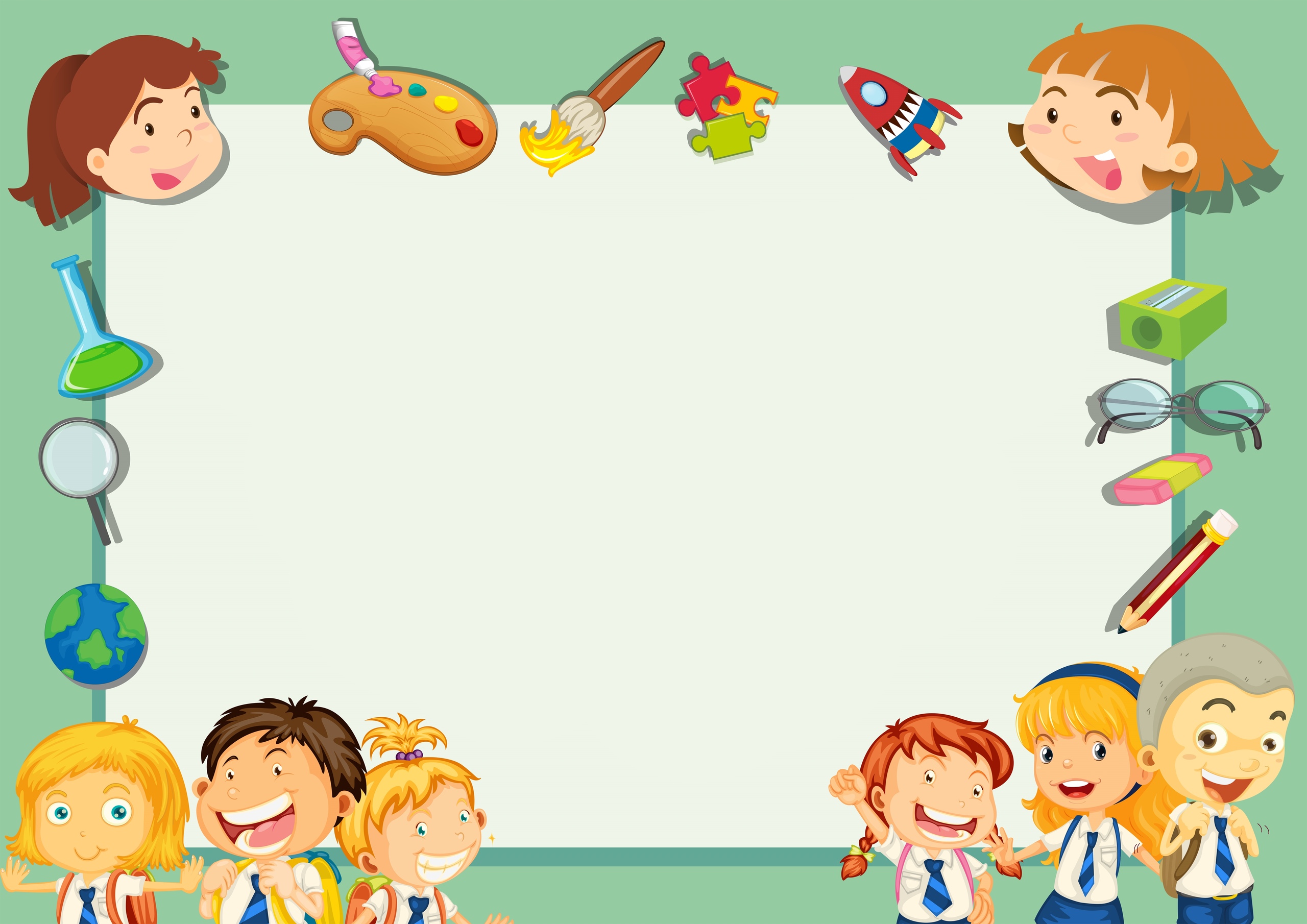 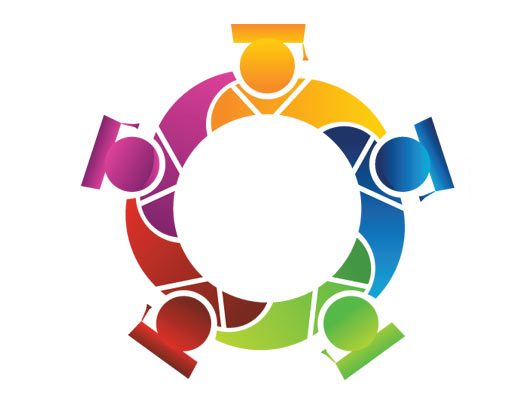 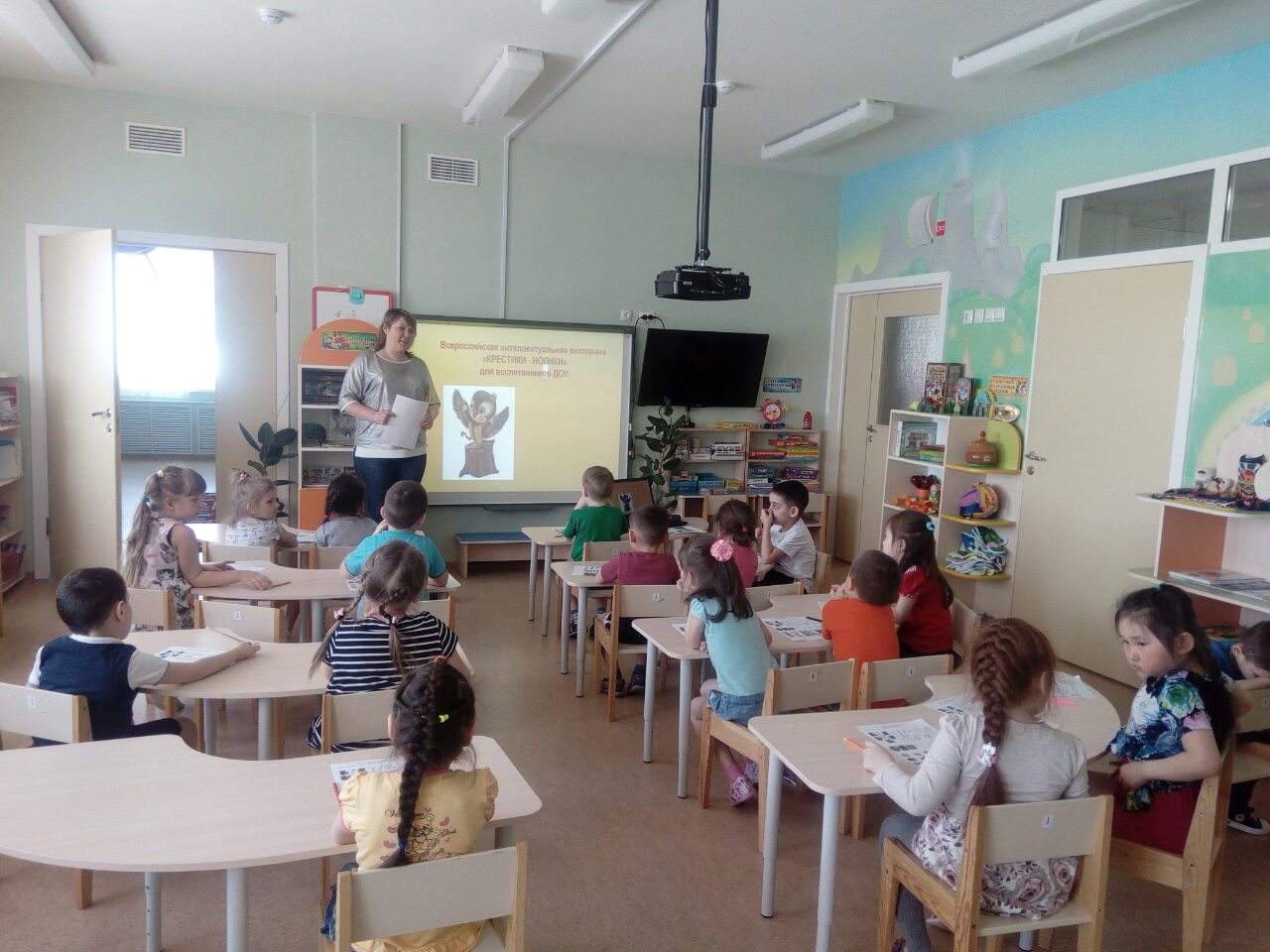 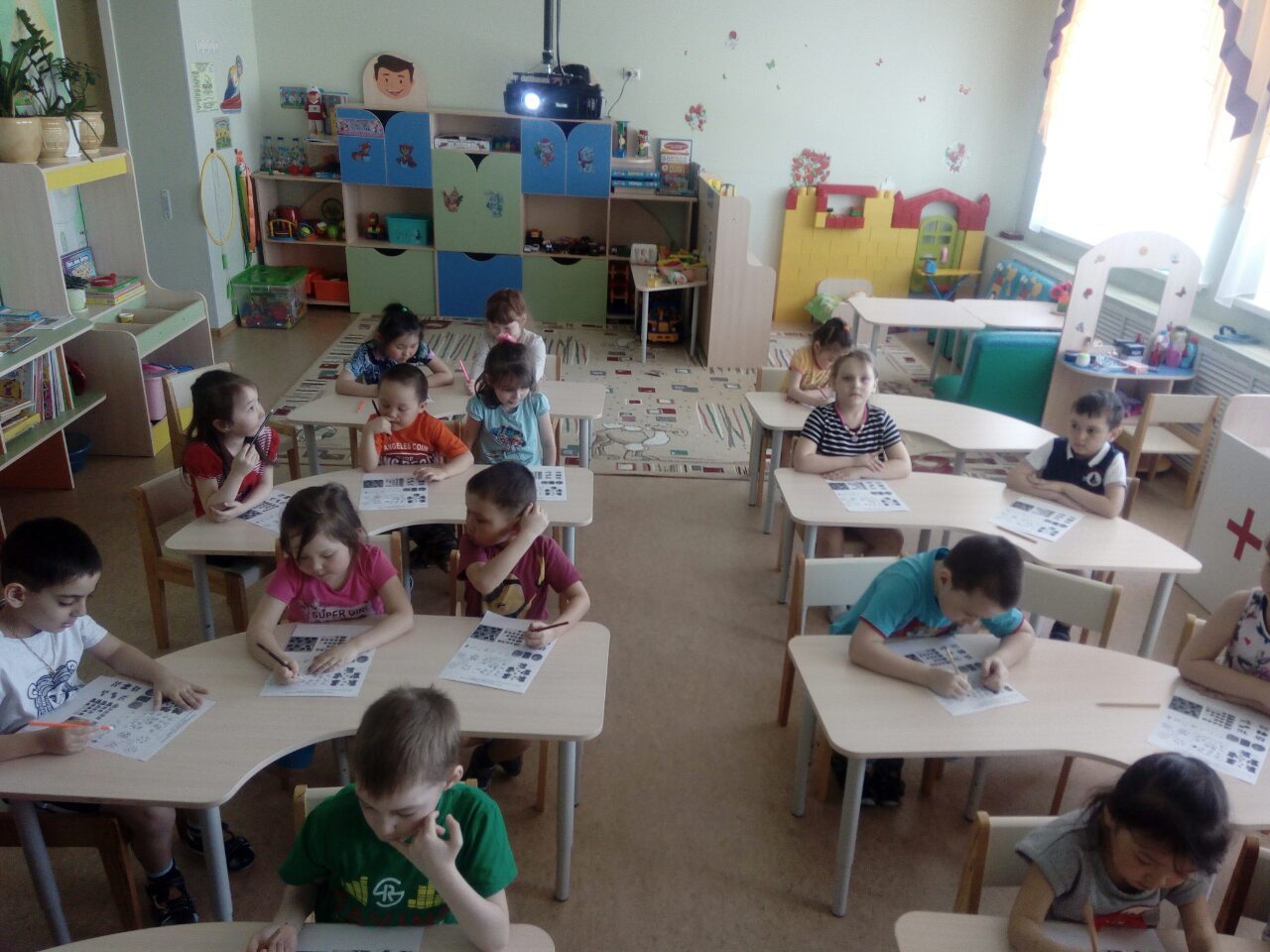